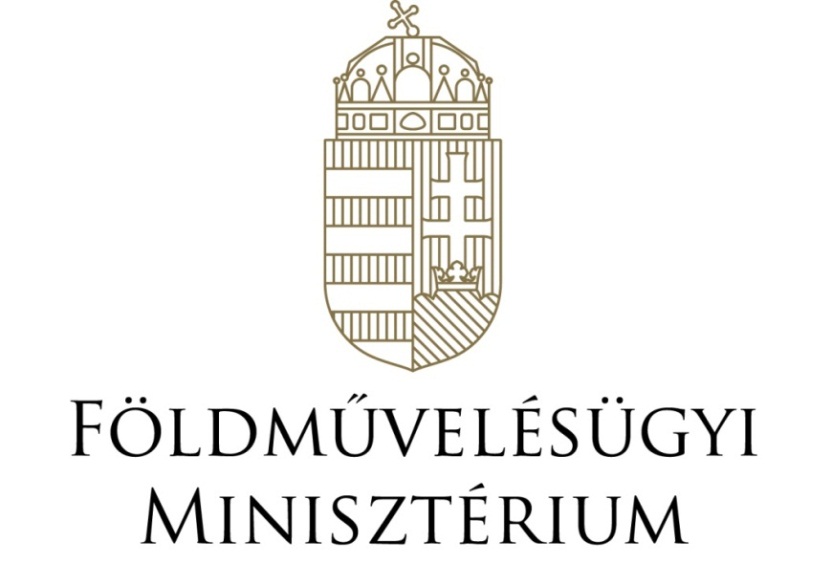 Helyi termékek – termelői piacok jelentősége
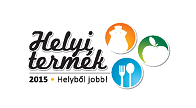 Élelmiszer-feldolgozási Főosztály
Laszlovszky Gábor
főosztályvezető
2016.04.18.
EU-s csatlakozás 

Import               
											növekvő termékkínálat
    					                

 					verseny, árverseny
2016.04.18.
Súlypont áthelyeződések
Egészséges táplálkozást támogató termékek

Környezetbarát, friss, adalékanyag mentes stb.



Mennyiségi – minőségi – helyi
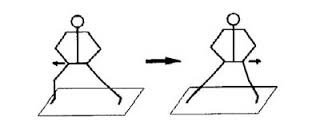 2016.04.18.
Mezőgazdasági termékek es élelmiszerek sajátossága
termőhelyi adottságok,
a környezet (klíma, termőföld, domborzat stb.), 
a helyhez köthető kulturális tényezők,
élelmiszer előállítási, feldolgozási folyamatok, technológiák 
étkezési szokások, tradíciók.

a származási hely, megkülönböztető minőségjelzőként szolgál
2016.04.18.
Mi számít helyi terméknek? Helyi termék fogalom
A helyi termékre jelenleg még nincs egységes uniós (folyamatban), vagy hazai meghatározás 
Szakmapolitikai megközelítésből:

Kistermelői rendelet (52/2010. (IV.30.) FVM rendelet)

Helyi termelői piaci rendelet (51/2012. (VI.8.) VM rendelet)
2016.04.18.
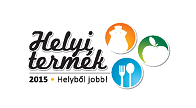 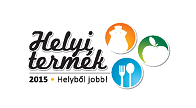 Helyi termék éve
Program
oktatás/ismeretterjesztés;
országos szakmai fórumok;
családi és gyermekprogramok;
kiállítások, vásárok, fesztiválok;
online tanácsadás, www.helyboljobb.hu
Kivitelezés:Földművelésügyi Minisztérium a Nemzeti Élelmiszerlánc-biztonsági Hivatallal, a Nemzeti Művelődési Intézettel, illetve a Nemzeti Agrárgazdasági Kamrával
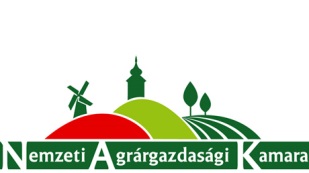 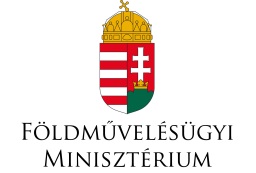 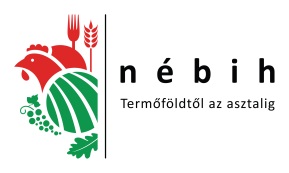 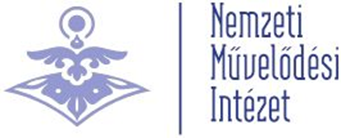 2016.04.18.
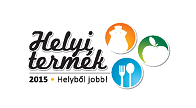 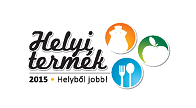 Célok
A helyi termékek fogyasztásának, vásárlásának ösztönzése (fogyasztói tájékoztatás);
 A termelők, mikro és kisvállalkozások, a potenciális termelők tájékoztatása és segítése; helyi termékek előállításának  ösztönzése
Együttműködés elősegítése a lánc szereplői között;
A táji adottságokhoz, hagyományokhoz köthető kézművesség és turizmus népszerűsítése.
2016.04.18.
Tervezett folytatás?!
szakmai fórumsorozatot 2016 szeptemberétől 

A mezőgazdasági termékek és az élelmiszerek minőségrendszerei intézkedés (pályázatok) a Vidékfejlesztési Programból,
Nemzeti Parki Termékek mint helyi termékek,
Rövid ellátási lánc alprogram és pályázata.
2016.04.18.
Helyi termék- a fogyasztó szemszögéből
Helyi termék= bizalmi  termék
valamely szomszédjuk állított elő (77,9%),
 amelyen eredetre utaló jelölés van (76,6%), 
aminek hagyománya van az adott településen (73,4%) 
amit csak egy bizonyos területen élők, helyben tudnak termelni vagy gyártani (71,1%)
helyi piacon árusított termékek kel szembeni bizalmatlanság(42,2%) 
védjegyrendszerekhez is köthető feliratok (42,7%) 
logók (28,8%).

Forrás:Kaposvári Egyetem fogyasztói felmérése,2014
2016.04.18.
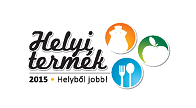 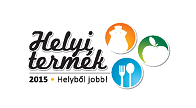 Helyi termék- a fogyasztó szemszögéből II.
Hol a legegyszerűbb a helyi élelmiszerek beszerzése? 
termelői piacok (58%),
a helyi élelmiszerbolt (13,2%)
Egyéb közvetlen értékesítési forma 6,5%
55,6%-uk a helyi 
élelmiszerekért külön is elmegy!

Forrás:Kaposvári Egyetem fogyasztói felmérése,2014
2016.04.18.
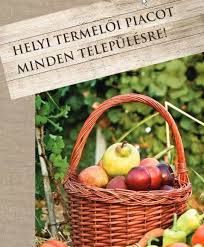 2016.04.18.
2016.04.18.
VP - Kisméretű infrastruktúra fejlesztés (7.2.1.2-16)
Támogatható tevékenység: helyi termékértékesítést szolgáló piac infrastruktúra fejlesztése 
Kit támogat?
települési önkormányzatot/települési nemzetiségi önkormányzatot;önkormányzati társulást;vidéki térségben ingatlantulajdonnal/székhellyel/telephellyel rendelkező: nonprofit szervezetet;egyházi jogi személyt; a fentiek konzorciumát;
Hogyan támogat?
Az alábbi formákban, illetve ezek kombinációjában:
vissza nem térítendő támogatás;
kamattámogatás.
Előleg igénybe vehető
Maximális támogatási összeg: Kisméretű infrastruktúra 160 000 €
2016.04.18.
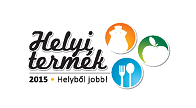 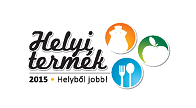 Köszönöm a figyelmüket!
2016.04.18.